Bulgarian system of education
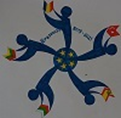 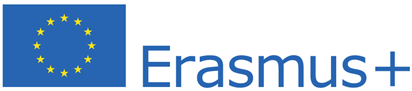 Main features
The Bulgarian constitution stipulates that:
(1) Everyone has the right of education.
(2) School attendance up to the age of 16 is obligatory.
(3) Primary and secondary education in the state and municipal schools is for free.
(4) Higher education schools have their academic autonomy.
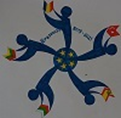 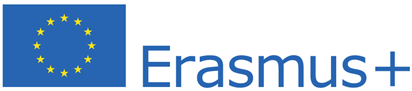 Main features
The Ministry of Education and Science is the educational governing body in Bulgaria with administrative and coordinative role. One of its priority is the national curriculum.
The various Regional Educational Inspectorates are responsible for providing education for
 all children and implementing government 
policy.
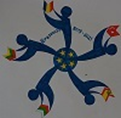 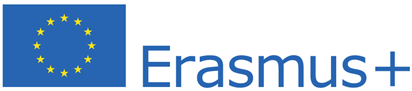 Main features
In Bulgaria there are state, municipal  and private schools and kindergarten. For state and municipal schools, parents do not pay any fees, but for municipal kindergartens a small monthly fee is charged. This fee is fixed by the municipality in which the kindergarten is located and is the 
same for everyone.
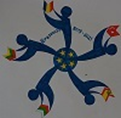 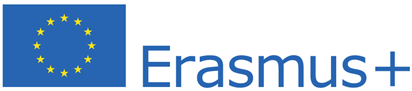 Main features
Under The National Education Act in Bulgaria exist the following types of schools:
Primary schools – including the grades 1 to 4;
Elementary schools (lower secondary, junior high schools) – including the grades 5 to 7;
Basic schools – including the grades 1 to 7;
High schools (grammar schools) – including the grades 8 to 12;
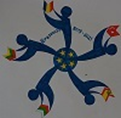 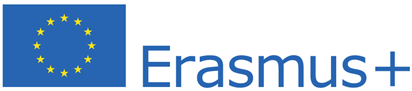 Main features
Profiled high schools;
Secondary schools of general education – including the grades 1 to 12;
Vocational high schools – including the grades 8 to 12;
Vocational secondary schools - including the grades 8 to 12;
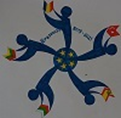 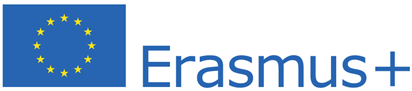 Main features
Sports schools;
Arts schools;
Special schools;
Culture schools.
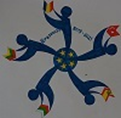 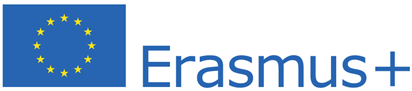 The curriculum
The curriculum of Bulgarian Educational system is unified for all schools and focuses on eight main subjects: Bulgarian language and Literature, foreign languages, mathematics, information technologies, social sciences and civics, natural sciences and ecology, music and art, physical education and sports.
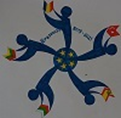 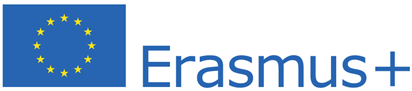 The curriculum
When students move to the level of secondary education, their studies and their curriculum becomes more specialised and are directed towards their particular programme or profile.
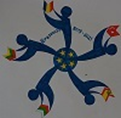 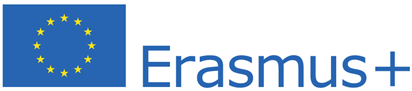 Examination
National external examination is carried out at the end of fourth, seventh, tenth and twelfth grades of general education through tests. 
All eighth grade students of special intensive foreign-language studies course have to pass a national foreign language external assessment test at the end of the school year.
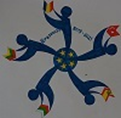 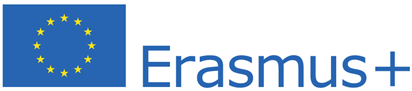 Grade System
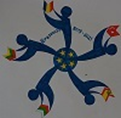 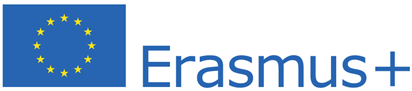 School year
The school year starts on September 15th and ends in May for primary school children or in June – for the secondary school students. Classes carry out five days a week and usually take two shifts (morning and afternoon). The school year is divided into two terms with Christmas, Easter and Summer holidays.
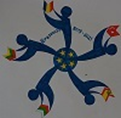 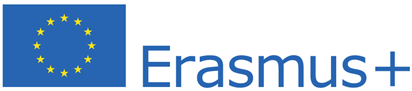 School year
The end of the second term:
for the 1st grade students – on 24th May;
for the 2nd – 3rd grades students – in late May;
for the 4th grade students – in late June;
for the 5th  - 6th grades students – in mid-June;
for the 7th grades – in late June;
for the 8th - 11th grades students – in late June;
for the 12th grade students – in mid-May.
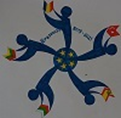 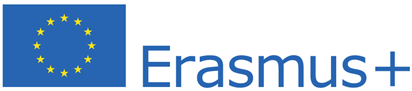 Structure of the Educational System
The education system consists of four levels:
Pre-school education
Basic education
Secondary education
Higher education
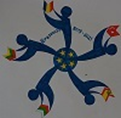 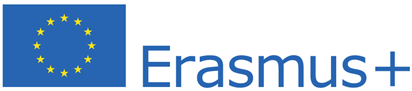 Pre-school education
Pre-school education is for children between 3 and 6/7 years old. It is optional for 3-5 years old children.
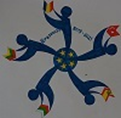 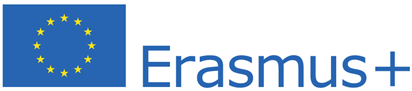 Pre-school education
All five and six-year-old children attend a compulsory a two-year pre-school program, which is aimed to prepare the children for primary school education.
Pre-school education is organised in groups situated in kindergartens or in schools. 
Parents  do not pay tuition.
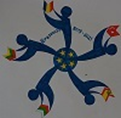 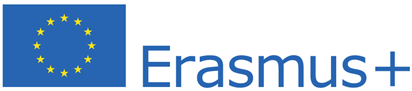 Basic education
Basic education (grades 1 - 7) includes:
Primary school stage (grades 1 – 4)
Pre-secondary school (grades 5 – 7). 
Every stage ends with a certificate. The second one is needed for entrance in  Secondary schools.
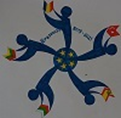 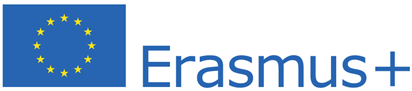 Secondary education
The admission to different types of secondary schools is based upon marks of entry exams in Bulgarian and/or mathematics as well as marks of the end of the junior high school.
Students can enroll in high school after 
the successful completion of grades 7.
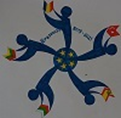 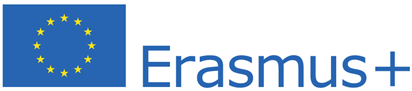 Secondary education
Usually, those who want to study languages, mathematics, or informatics can apply for specialised secondary school after finishing the 7th grade. 
Students graduating from secondary school must sit for school state exams in Bulgarian and another subject of their choice.
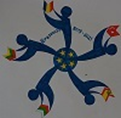 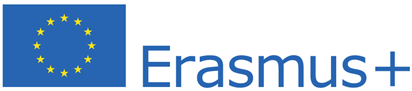 Higher education
The types of higher education institutions are Universities, Colleges and Specialized Higher Schools. Universities, as in most countries worldwide, have three stages: Bachelor's, Master's, and Ph. D. (Doctors Degree).
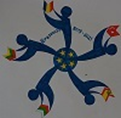 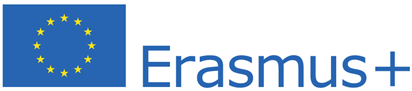 Higher education
Bachelor’s degree lasts for at least four years and Master’s degree lasts for one or two year after obtaining a Bachelor’s Degree. The third stage of higher education is Doctor’s Degree. It results in obtaining a Ph.D.
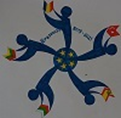 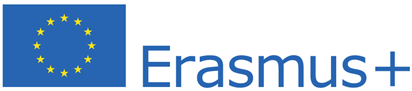 Thank you for your attention!
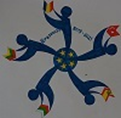 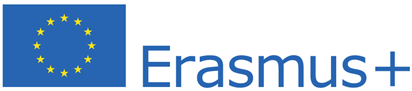 https://readingcorner68.wixsite.com/website